UNIT 0
S-211 Portable Pumps and Water Use
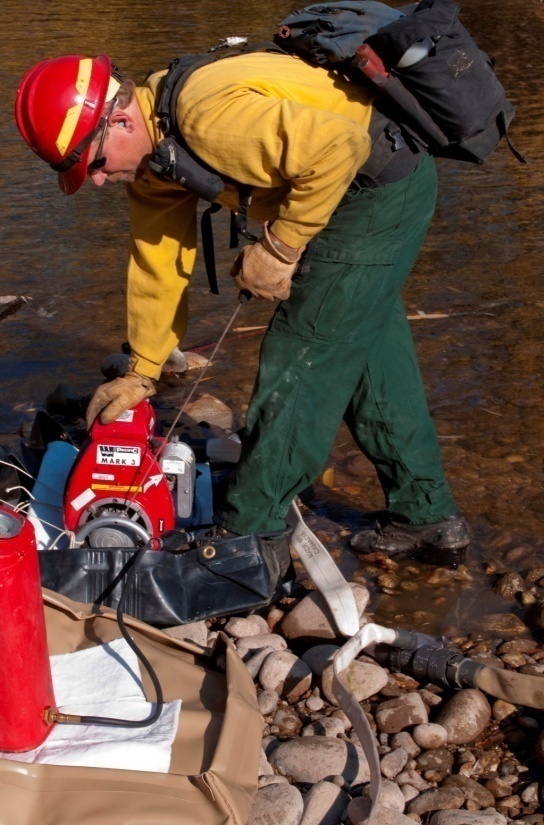 National Wildfire Coordinating Group
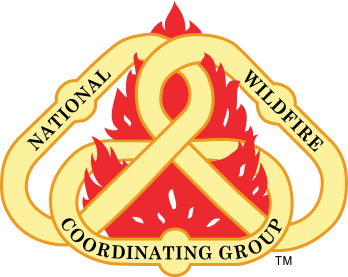 NWCG TRAINING BRANCH
Mission:
To develop relevant National Wildfire Coordinating Group training in a cost-effective manner to meet the needs of the wildland fire community.
 
Vision:
To develop professional training packages which provide a solid training foundation and enhanced training experience to the wildland fire community.
E-mail comments or suggestions pertaining to this or any NWCG course to: BLM_FA_nwcg_evaluation@blm.govOnline: training.nwcg.gov
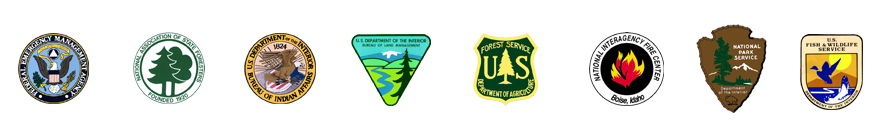 Slide 0-2
Course Objective
Demonstrate knowledge and skills needed to design, set up, operate, troubleshoot, and shut down portable water delivery systems.
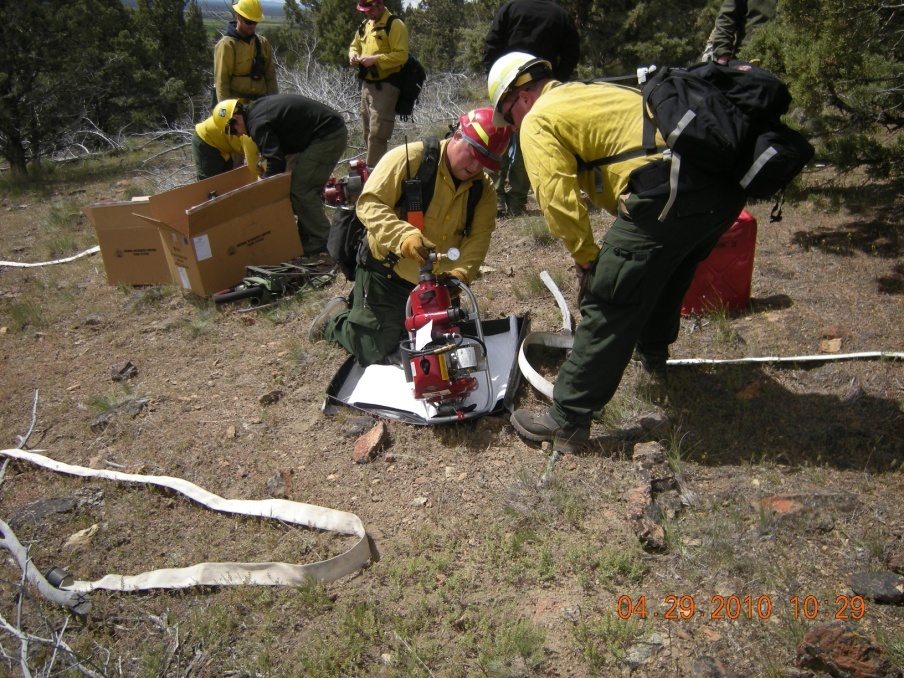 Slide 0-3
Course Structure
Unit 1 – Portable Water Delivery Systems
Unit 2 – Equipment 
Unit 3 – Responsibilities
Unit 4 – System Design and Hydraulics 
Unit 5 – Field Exercise
Slide 0-4
How Students Will Be Evaluated
Students must obtain a minimum score  of 70% on the final exam to receive a certificate of completion for the course.

Final exam consists of two parts:
Written exam 
Evaluation of student participation during the field exercise
Slide 0-5
Course Materials
Student Workbook
IRPG
Fire Stream/Nozzle Discharge & Friction Loss Calculator
Slide 0-6
Course Evaluation Forms
Students are expected to complete a course evaluation form at the end of the course.
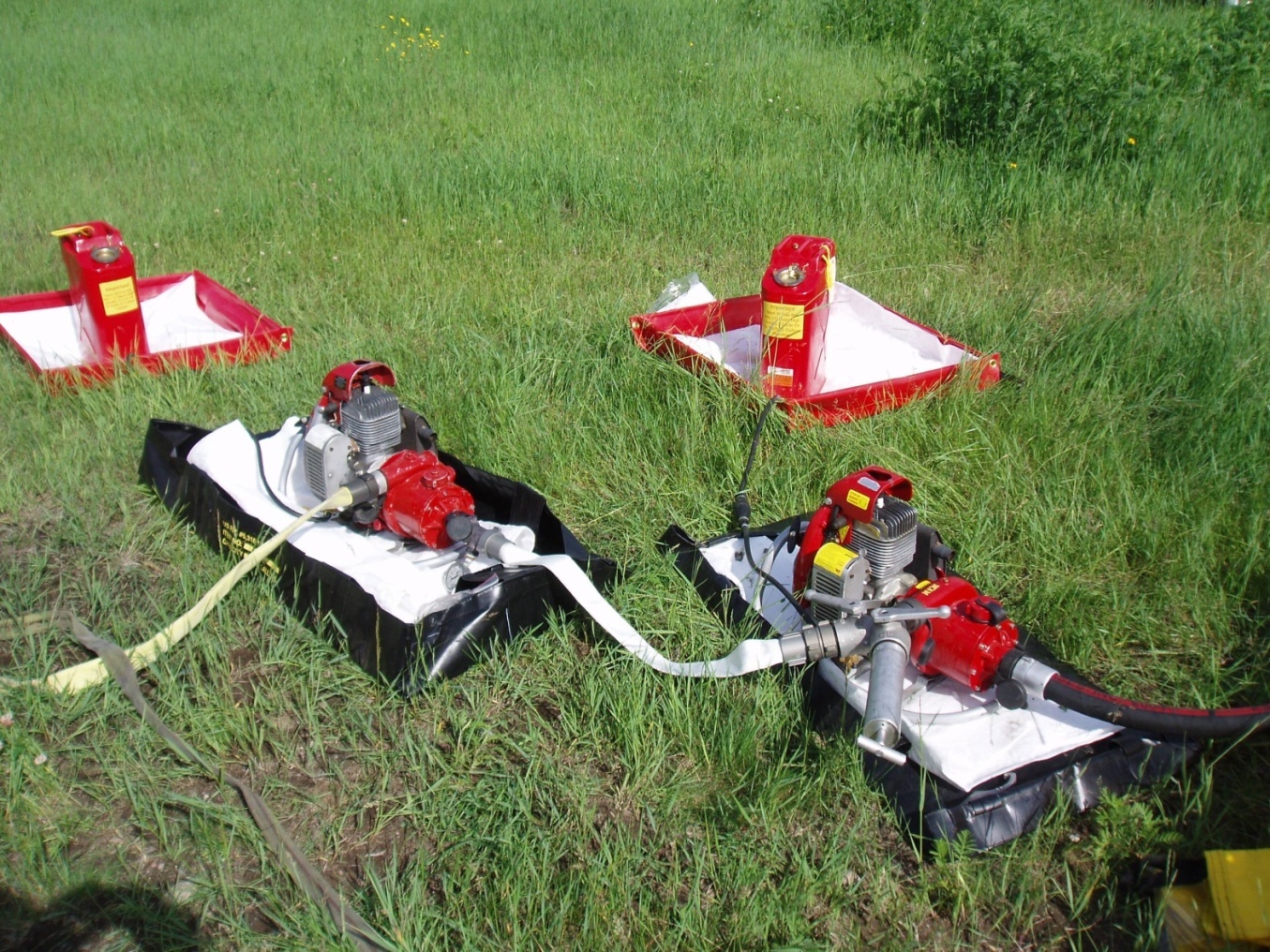 Slide 0-7